Iowa Athletic Trainers’ Society
Business Meeting
March 29th, 2019
Tulsa, OK
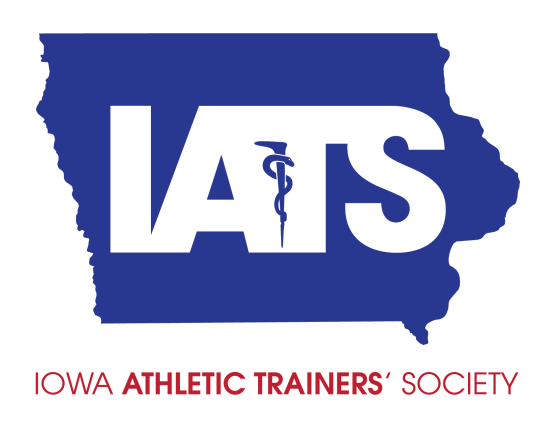 Business
Call to order
Approval of minutes from June 2nd, 2018 meeting in West Des Moines
Available on www.iowaats.com
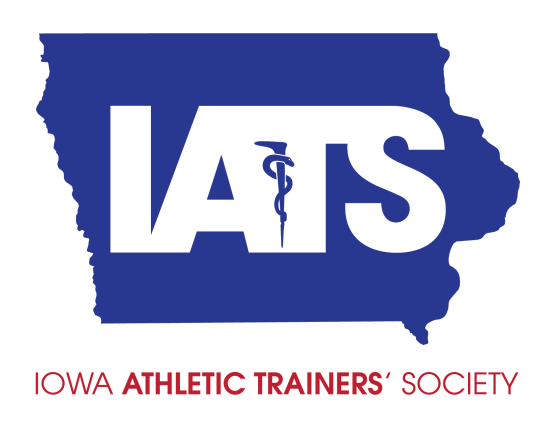 Recognitions
NATA Hall of Fame
MAATA Hall of Fame
IATS Hall of Honor Members
NATA Award Winners
25 years (or more)
20 years
15 years
students
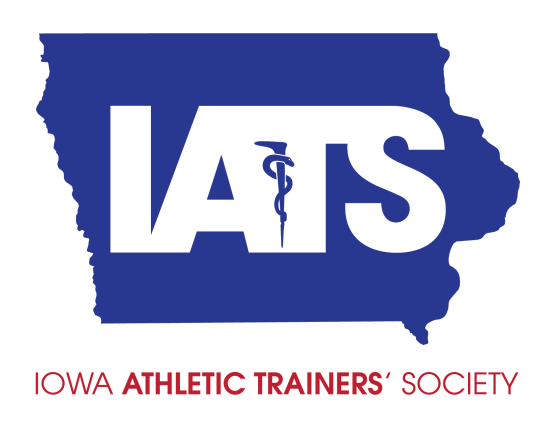 Newest Award Winners
Mark Coberley – MAATA Hall of Fame

Denise O’Mara -  The Denise Fandel Award for Advocacy and Diversity

Eric Knudson – NATA Athletic Trainer Service Award
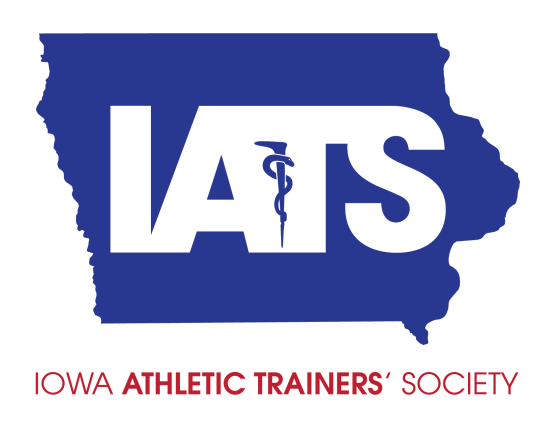 President-Elect Report
Jason Viel
Third Party Reimbursement Initiative
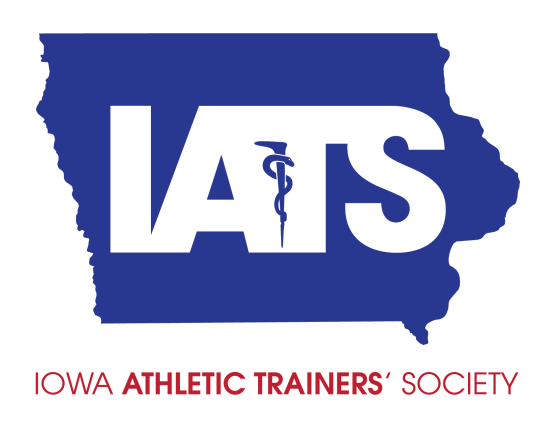 Past President’s Report
Frank Neu
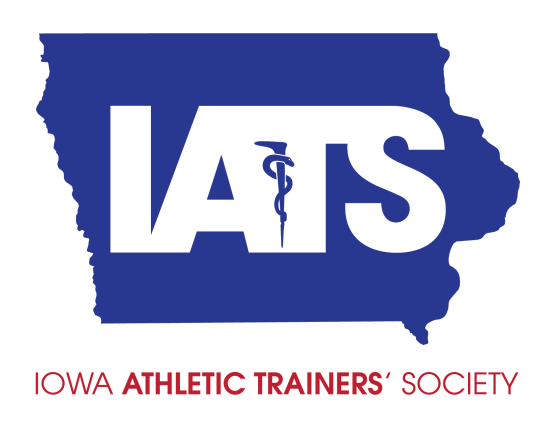 Treasurer’s Report
2018 Budget
Proposed  $28,305
Actual	$25,668
Net	$1619
2019 Budget
Proposed  $28,650
Increases for TPRI & Governmental Affairs
Decreases for Operational & Annual Meeting

Re-Invested $28,000 in 12 Month CD (2/1/19)
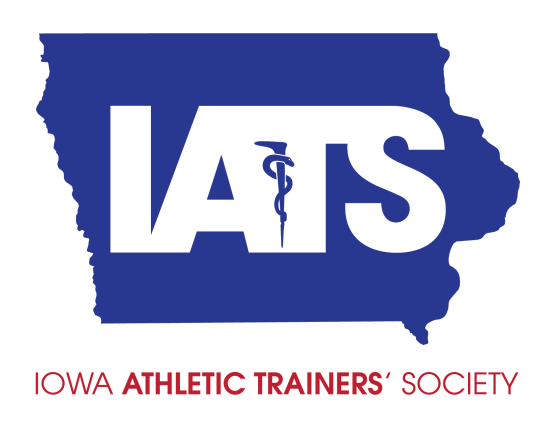 Secretary’s Report
Michael Donahue

Starts first 3yr term today. Eligible for up to two terms.

Election in Nov ‘19 for Pres-Elect and Treasurer
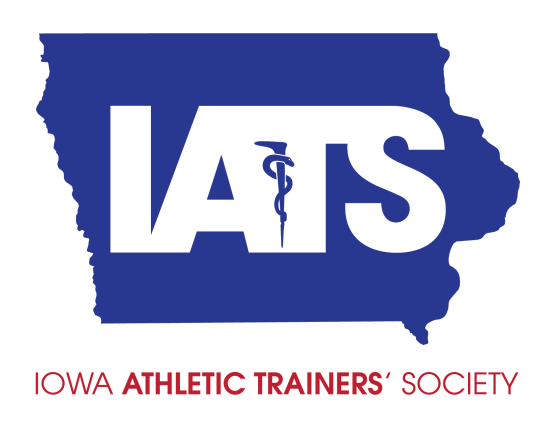 Governmental Affairs
Chair: Troy Kleese
Contact Troy if interested in joining committee
Committee Work/Accomplishments
1. Advancement of the state concussion law during 2018 legislative session.
2. Communication to members regarding Chapter 54 – “Concussion or Other Brain Injury Return-to-Play Protocol”. Rules effective as of January 23, 2019. To be adopted by July 1, 2019. 
3. 2019 Session:Monitored some bills that were of interest to athletic trainers.
Honors & Awards
Chair – Megan Brady
Committee
Lisa Bengston
Kurt Flathers
Jessica Woolridge

Still accepting nominations for Honors, Awards, & Scholarships
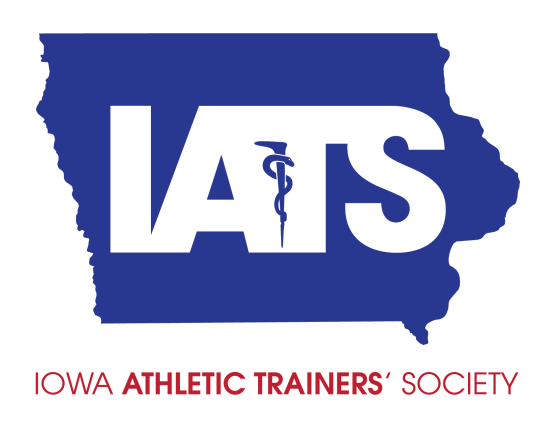 Committee on Practice Advancement(Formerly CEPAT)
Chair: Otto Krueger

No Report
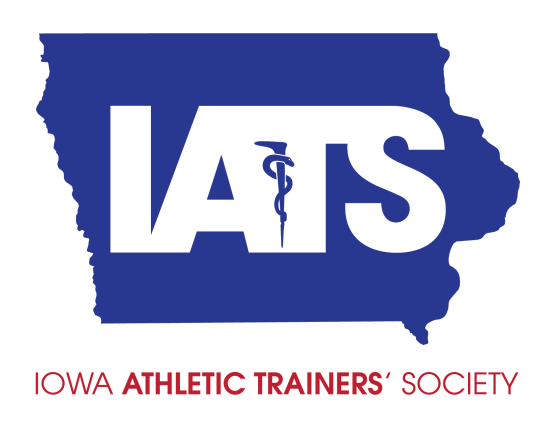 Foundation
Chair: Chris Viesselman, EdD, ATC
No report
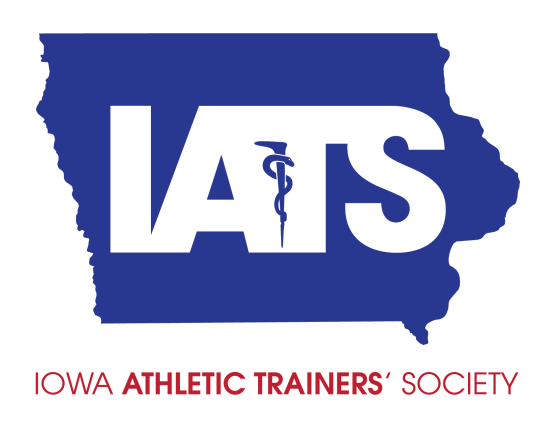 Young Professionals
Chair: Carissa Tigges

No Report
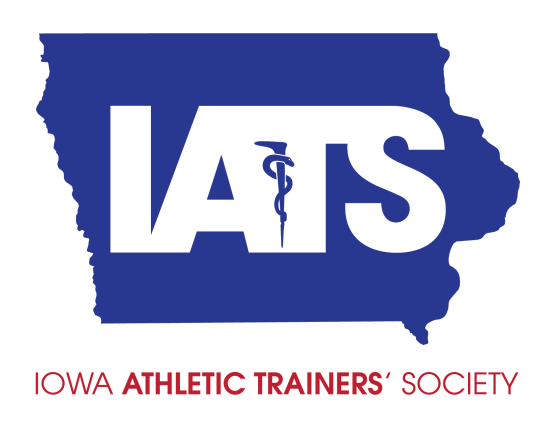 Student Leadership Council
Chair (Advisor): Jessica Drenth
Committee 2018-19: 
Kelsey Kramer – Central (President)
Jennifer Edwards – ISU (VP)
Dallyn Putz – Central (Secretary)
Whitney Pavlat – Central (Treasurer)
Quiz Bowl (1:10p today)
Loras & Central College
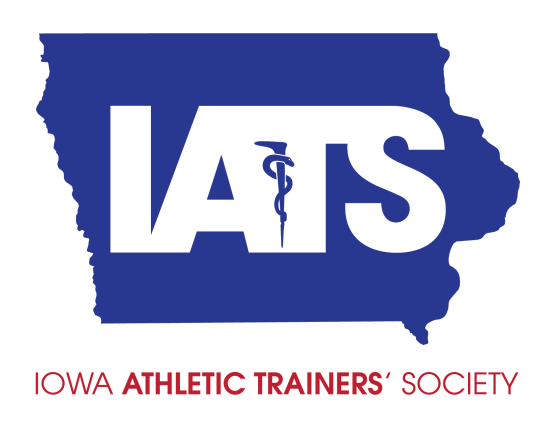 Intercollegiate Council for Sports Medicine(formerly CUATC)
Iowa Rep: Vic Miller (ISU)
From JCM in DFW January 2019:
1.       Appropriate Contact with Minors Document-Close to completion.  Look for later this year. 
2.       Strength and Conditioning Work Group-Continues to work closely with NSCA and CSCCA to assist with development of their educational guidelines and requirement moving forward. 
3.       Mental Health Toolkit-Being shared with NATA BOD.  Expected release later this year.  Creates template for ATs to utilize at their own institutions.
4.       2019 ICSM Pre-Con 6/22-6/23.  Will include Brian Hainline and multiple leaders in the field.  Will have EBP CEU value that is being finalized.  Will be available with convention registration in March
Annual Meeting Committee
Chair: Taylor Young
Annual Meeting – May 30-31st, 2019 
WDM Marriott
Thur/Friday format. No golf.
Registration opening next week
12.5 CEUs (~7.5 EBP)
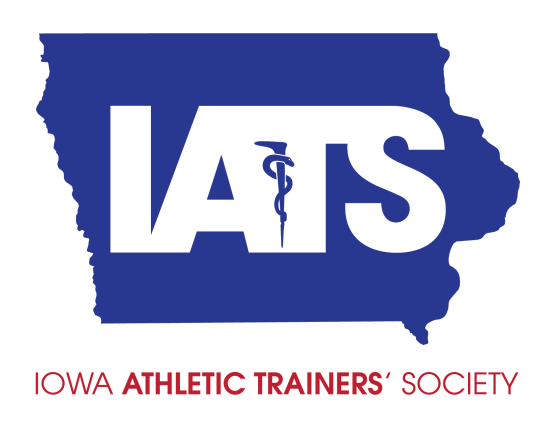 PAC Fund
Coalition for Iowa Athletic Trainers (CIAT)
Chair: Dustin Briggs

Fundraising ideas welcome
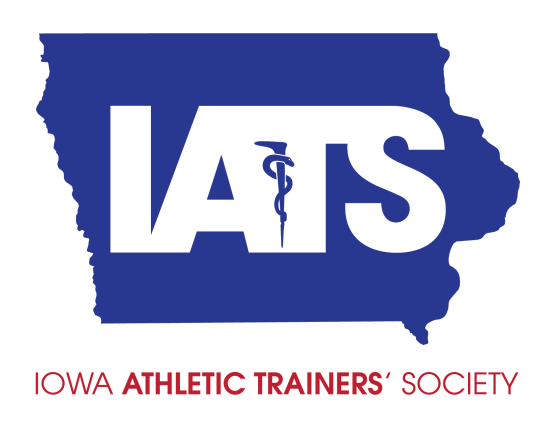 Public Relations
Chair: Katie Staiert
Social media chair: Shelli Green

If any chairs or anyone has anything they would like put on social media or website, let them know.
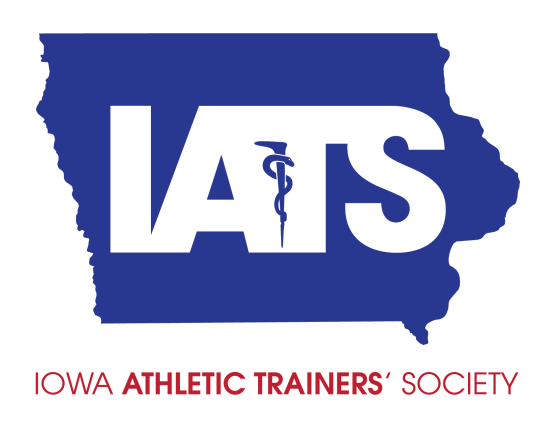 Professional Responsibility
Chair: Peter Neibert

No Report
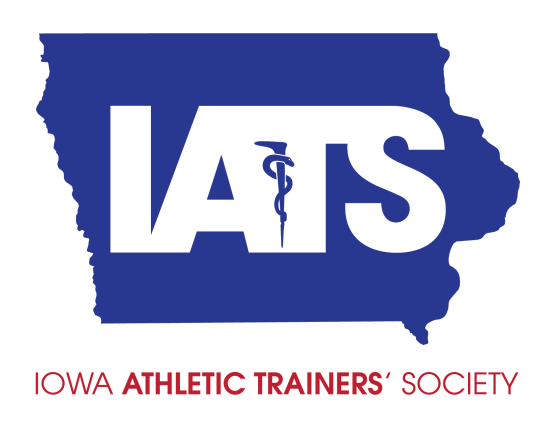 Secondary School
Chair: Jill Kienzle

Attended AD conference last week
IHSAA playoff contract
$300 per game
Concussion insurance by Iowa Farm Bureau
Jill is liaison to BIAIA & member of Iowa Concussion Consortium
Presented to IA EMT conference amongst others
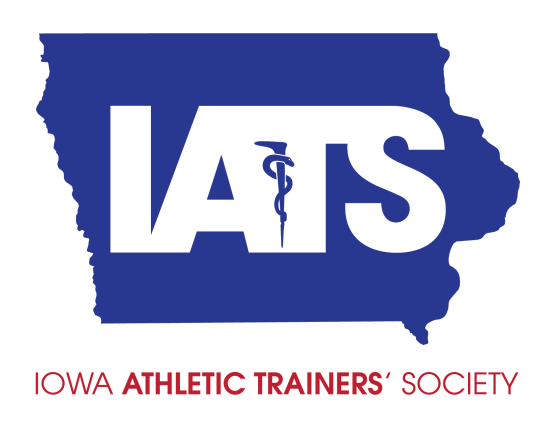 President’s Report
LGBTQ+ Advisory Committee has compiled a resource document that lists all the Safeplace and Training resources in Iowa colleges and universities. It is located on iowaats.com

Website Update – check it out: IowaATS.com

Safety in Football Campaign
Ashley Allenstein
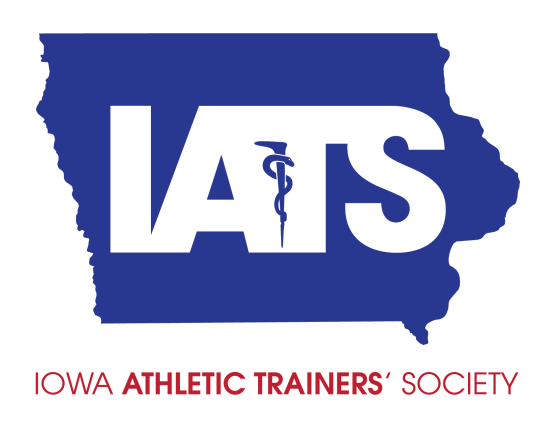 President’s Report
ATLAS Survey Phase II
NPI
Gather
ATs CARE
Response Team
Licensure Board 
IDPH Study
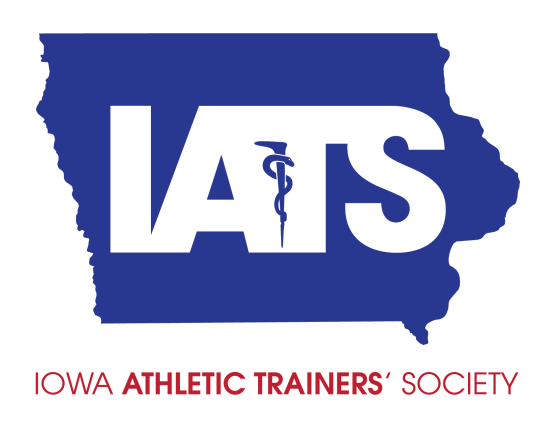 Other Business?
Looking Ahead:
May 30-31 Annual Meeting
Safety in Football Campaign
IDPH Data 2.0
Pres-elect & Treasurer nominations
District IV subdivision
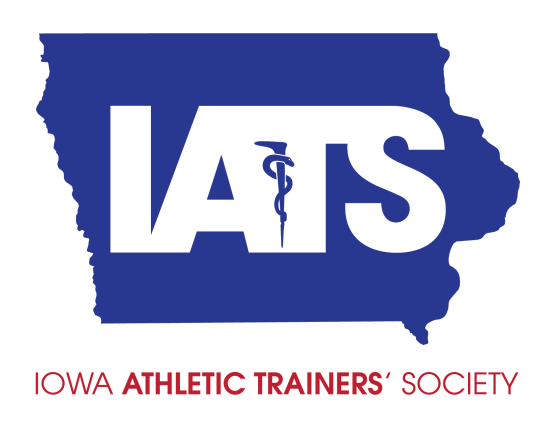 As always, IATS is looking for ways to involve our membership and mentor members into leadership and committee positions.  Please contact us for opportunities. 
This is your society and we want you to be involved and share your knowledge and passion for the profession.

THANK YOU!
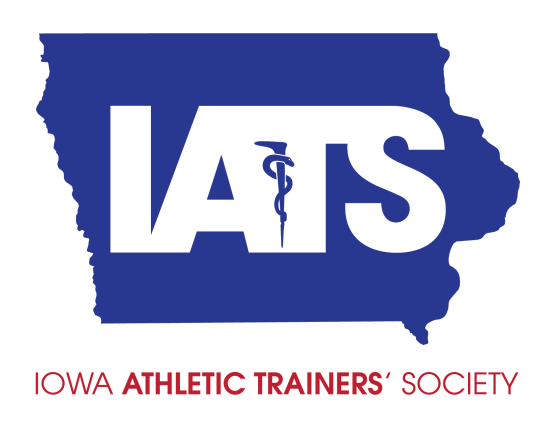